بسم الله الرحمن الرحيم
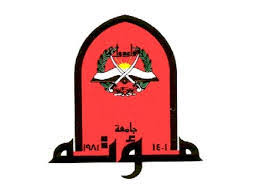 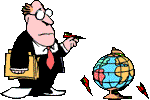 LXVIII
Epidemiological and Research  Studies
Part I
Prof  DR. Waqar Al – Kubaisy
8/14/2023
1
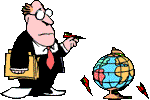 Learning objectives: 
You will learn about 
Commonly used epidemiological  studies and 
 measurements to describe the occurrence of disease,
 that facilitate understanding of distribution of disease in a given population.
8/14/2023
2
Epidemiology:             Definition
“The study of distribution and determinants of health-related states or events in specified populations, and the application of this study to control health problems”
Study: includes surveillance, observation, analytic research, and   experiments.
•Distribution: Refers to analysis by time, place, and classes of persons affected.
Determinants: All the physical, biological, social, cultural, and behavioral factors that  influence health.
3
8/14/2023
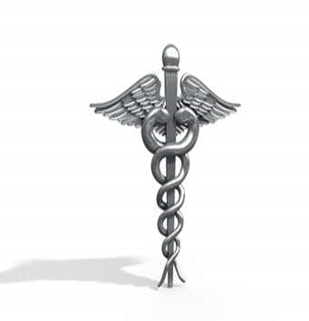 Uses of Epidemiology:-
1-To Describe the distribution & size of diseases   in human population. Age, sex social class…..

2- To Identify etiological factors in the   pathogenesis of disease

3-To Provide the data essential for management.

4- To Evaluation and planning of services for the prevention & control and treatment of disease
8/14/2023
4
Measures of Disease Frequency
A prerequisite for any epidemiologic   investigation is quantify the occurrence of disease. 
The most basic & simplest method of expressing disease frequency     simple count.  ♀ 25        ♂ 10
         However 
count data alone have very limited utility for epidemiologists.
No. of student with Tuberculosis(TB)  
             =20 City A
            = 30 City B   ????????
8/14/2023
5
it is also necessary to know
The size of the population
♀ 25        ♂ 10
♀  200           ♂ 50
TB=20 City  A
TB= 30 City
100 City     A         
   200 City     B
The time period during which the data were collected

Such measures allows direct comparisons  of disease  frequencies in two or more groups of individuals.
8/14/2023
6
Measurements of disease frequency
There are two types of rates:
Rates of morbidity (frequency of illness)
Rates of mortality (frequency of deaths)
are used as H. status 
indicator
Sickness -Morbidity  rates
Death -Mortality rates
Morbidity Rate
Morbidity is the extend of illness, injuries, or disability in  a defined population during specific period of time
In epidemiology Two key morbidity
      1 Incidence 
       2-Prevalence
8/14/2023
7
morbidity
Incidence 
  Prevalence
   Attack Rate
Incidence
Incidence is the No. of new cases of disease which came into existence within a certain period of time 
 per specific unit of population.
it is the No. of new cases of a disease occurring  in a specific population in a  specified time period
Incidence rate =number of persons developing a 
disease(new cases) in a specific time and locality X1000
                total number of population  at risk
8/14/2023
8
Example
Cont.  ……Incidence
A study done on  1500 school children  during 2020 found  20 with TB.  By follow up the school children during 2021  the number of students with TB was  28
New cases   were 8    =  28-20= 8
Incidence  new cases only 2021  =  8/1500 X 1000
Incidence = 5.33/1000 population/year
Incidence rate =       
     №  of new cases of a disease within a population in a given time period                                        X 1000
     № of persons exposed to risk of developing
          the disease in the same time period
8/14/2023
9
A study done on  1500 school children  during 2020 found  20 with TB.  
By follow up during 2021  the number 
of students with TB 28
Cont.  ……Incidence
Numerator & Denominator in incidence
Numerator
Is the No. of new cases within a time period. 8 cases
Denominator 
the number of population at risk .or under study in the group or population. 1500
New cases   were 8    =  28-20= 8
Incidence  new cases only 2021  =  8/1500x 1000
Incidence =5.33/1000 population/year
8/14/2023
10
morbidity
Incidence 
  Prevalence
   Attack Rate
Prevalence
Prevalence
is the № of  All cases of disease,, or condition, present at a particular time , in relation to the size of population from which it is drown.
Prevalence means ALL. (Old+ New)
Prevalence 
quantifies the proportion of individuals in a population who have the disease at a specific time
Prevalence: in the number of cases of a disease present in a defined population at a given point of time
8/14/2023
11
A study done on  1500 school children  at  Al-Karak , during 2020 found  20 with TB.  By follow up during 2021 the number of students with TB 28

Incidence  new cases only 2021  =  8
 prevalence ??          2020
 prevalence ??         2021

Prevalence 2020  = 20/1500x1000=13.33/1000population/year

Prevalence 2021  =28/1500X1000=18.66/1000population/year
8/14/2023
12
example, 
 visual examination survey conducted in Al Karak among
 individuals , 52 - 85 years of age, during  2021
310 of the 2477 persons examined had cataracts at the time of the survey. ???????
The prevalence of cataract in that age group was 
 
  

  

310 / 2477 X100 ,=12.5% prevalence of cataract among population aging  52 - 85 years in Al Karak during  2021
P = № of existing cases of a disease  X 100
  total population  at risk at a given point in time
8/14/2023
13
Epidemiology
  The study of the distribution and determinants of health- related states  in a specified population  
                               AND
 the application of this study to 
control  of this health problem
Epi  =
Demo= 
Logy=
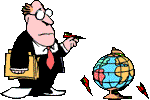 The essence (core)of epidemiology is to measure disease occurrence and make comparisons between population groups.
8/14/2023
14
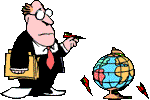 Target population
Basic concept on research
conduct research
1
Inference
Study 
population
2
8/14/2023
15
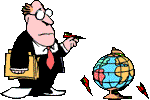 Types of   study  Designs
Classification and sub-classifications may differ in  different references
Qualitative studies
Quantitative studies
8/14/2023
16
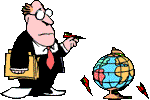 B-  Quantitative studies:
These are the studies we use in medicine, and public health 
Involving formal , objective  information about the world, with mathematical quantification
TYPES OF STUDY DESIGNS
 Systematic review & meta analysis
 Intervention(experimental) studies
Observational studies:
8/14/2023
17
A- Qualitative studies:
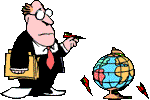 It was introduced from social sciences
Difficult to define  
But it does not depend on mathematical quantification, 
and relies on researcher(s) observation and opinion
It is used to gain an understanding of underlying reasons,  opinions, and motivations. 

It provides insights into the problem or helps to develop ideas or hypotheses for potential quantitative research. 
Qualitative Research is also used to uncover trends in thought  and opinions, and dive deeper into the problem.
8/14/2023
18
1-Quantitative studies
I. Observational studies
     A-  Descriptive
                Case report
                 Case series
                 Epidemiological reports
                  Cross-sectional   
     B-   Analytical studies
                   Cross-sectional 
                    Case-control
                     Cohort
II. Experimental.
            Clinical trials
           Community trials
8/14/2023
19
There are two forms of epidemiologic methods to investigate the pattern of a disease
I    Observational epidemiology:- 
          It falls into two main categories 
   
    A-Descriptive study 
   B-   Analytic study
               -Cross-sectional study
               -Retrospective study
                -Prospective study 

II    Experimental epidemiology
8/14/2023
20
Quantitative studies
Quantitative studies
I. Observational
Descriptive
Analytical studies
II. Experimental
Observational studies 
     Allow nature to take its course
the investigator measures but does not intervene. 
They include studies called :
        Descriptive & Analytical studies

A-Descriptive:
A descriptive study is limited to a description of the occurrence of a disease (health problem) in a population
 to describe the occurrence of a disease in relation Person,  Place  and Time. And is often 
the first step in an epidemiological investigation
8/14/2023
21
Quantitative studies
Quantitative studies
I. Observational
Descriptive
Analytical studies
II. Experimental
Cont.  ..Observational studies
B- Analytical
An analytical study goes further by analysing 
  relationships   between health status and other variables

Almost all epidemiological studies are analytical in character. 
 Pure descriptive studies are rare,
but descriptive data in reports of health statistics are a useful source of ideas for epidemiological studies
8/14/2023
22
Quantitative studies
I. Observational
Descriptive
Analytical studies
II. Experimental
Experimental studies
Experimental or intervention studies involve
 an active attempt to  change a disease determinant – such as 
 an exposure or
 a behaviour – 
or the progress of a disease through treatment,
Major experimental study designs include the following:
 Randomized controlled trials using patients as subjects (clinical trials),
Field trials in which the participants are healthy people,
                                                and
Community trials in which the participants are the 
communities themselves
8/14/2023
23
Observational studies
      Descriptive
                Case report
                 Case series
                 Epidemiological reports
                  Cross-sectional 
       Analytical studies
                   Cross-sectional 
                    Case-control
                     Cohort
Experimental.
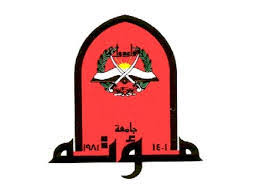 Observational studies
Descriptive
            Case report
           Case series
           Epidemiological reports
8/14/2023
24
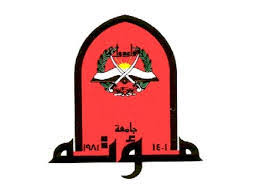 Observational studiesdescriptive
Case report
Case series
Epidemiological reports
Observational studies
Descriptive
Case report:
 It is thorough description of a case, whether a
new discovered findings, 
description of signs and symptoms, or
response to new mode of treatment (descriptive or intervention).
The major limitations were: 
Lack of ability to generalize, 
no possibility to establish cause-effect relationship, 
danger of over-interpretation, publication bias (not reporting negative findings
Case report uses
Detecting novelties, ابتكار
generating   hypotheses, 
high applicability when other research designs are not possible to carry out,
8/14/2023
25
Observational --descriptive
Case report
Case series
Epidemiological reports
Descriptive
Epidemiological reports
 A simple description of the health status of a community,
 based  on routinely available data or
 on data obtained in special surveys , 
is often the first step in an epidemiological investigation.
In many countries this type of study is undertaken by a national Centre for health statistics.
Pure descriptive studies 
make no attempt to analyze the links between exposure and effect. 
They are usually based on mortality statistics  (life events) and may examine patterns of death by age, sex or ethnicity during specified time periods or in various countries.
Example: reporting data of child mortality rate in Jordan
8/14/2023
26
Observational studies
Descriptive
   Case report
    Case series
     Epidemiological reports
 Analytical studies
   Cross-sectional 
    Case-control
      Cohort
Analytical studies
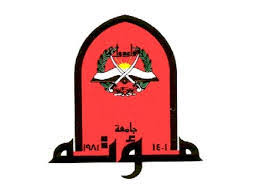 Study the relationship of                              
one type of event or characteristic or variable' to another  e.g 
relationship of obesity (independent variable     and  occurrence of DM (dependent variable). 

To study these relations there are three methods of analytic studies
Cross-sectional 
Case-control
Cohort
8/14/2023
27
Issues in the design of cross-sectional studies
2. Potential bias in cross-sectional studies
3. Analysis of cross-sectional studies
4. Strengths and weaknesses of CSS studies
Analytical studies
Cross-sectional
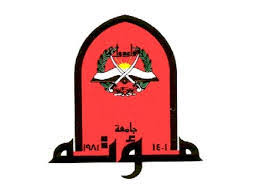 Health data which are routinely available are usually restricted to people who are in contact with health services.          However, 
they give incomplete picture of the frequency and distribution of the disease in a population,              because
 they cannot give data about people who have the disease but do not seek treatment. 
In order to plan services or identify disease among population it is necessary to conduct the cross sectional study. 
                                              In this ,
 the disease and the possible factors for it, are measured simultaneously.                        So , 
it is difficult to determine which came before the other.
8/14/2023
28
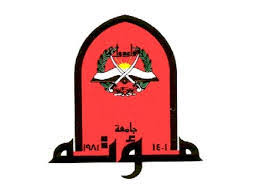 Cont….Cross-sectional studies
Issues in the design of cross-sectional studies
2. Potential bias in cross-sectional studies
3. Analysis of cross-sectional studies
4. Strengths and weaknesses of CSS studies
A cross-sectional study  (CSS) 
examines the relationship 
Between disease (or other health related state) and other 
variables of interest as they exist in a defined population at a single point in time or over a short period of time (e.g. calendar year). ???

CSS measure the prevalence of disease and thus are often
 called prevalence studies. 
A CSS measures the prevalence of health outcomes or determinants of health, or both, in a population at a point in time or over a short period. 
Such information can be used to explore aetiology.
Data is collected from a sample of population at a point in time.
8/14/2023
29
CSS
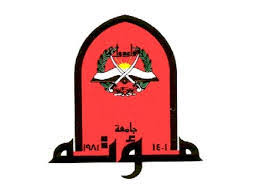 Cont….Cross-sectional studies
CSS are used to assess
 the burden of disease or 
health needs of a population and
 are particularly useful in informing the planning and 
                              allocation of health resources.
In sudden outbreaks of disease, a CSS to measure several exposures
 can be the most convenient first step in investigating the cause
CSS
8/14/2023
30
Observation
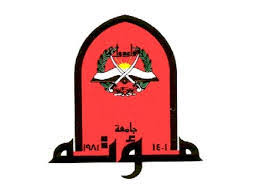 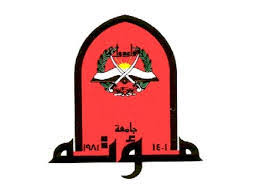 Population
Sample
Disease
Exposed
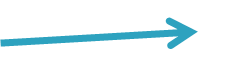 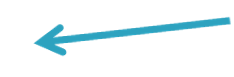 No disease
Not exposed
Cross-sectional studies
CSS the measurements of exposure and effect are made at the same time
8/14/2023
31
Cont….Cross-sectional studies
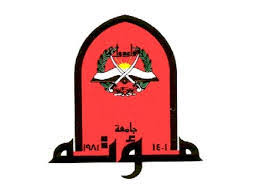 Types of cross-sectional study
1-Descriptive
2-Analytical
1-Descriptive
A CSS may be purely descriptive and used to assess the burden of  a particular disease in a defined population. 

For example a random sample of schools across Jordan may be used to assess the prevalence of asthma among 12-14 y olds
8/14/2023
32
Cont….Cross-sectional studies
Types of cross-sectional study
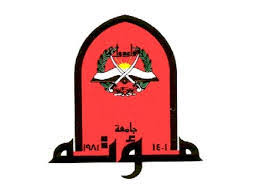 2-Analytical
  Analytical CSS may also be used to investigate the 
Association  between a supposed (hypothetical) 
           risk factor and  a health outcome. 
However this type of study is
 limited in its ability to draw  valid conclusions as to the    association between a risk factor and health outcome. 

In a CSS the risk factors and outcome are measured simultaneously, 
   and therefore it  may be difficult to determine  whether the    exposure preceded  or followed the disease.
In practice, CSS will include an element of 
                 both types of design
8/14/2023
33
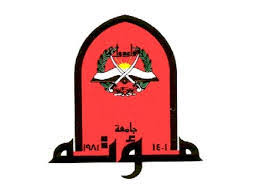 1.Issues in the design of cross-sectional studies
2. Potential bias in cross-sectional studies
3. Analysis of cross-sectional studies
4. Strengths and weaknesses of CSS studies
Cont.…Cross-sectional studies
3. Analysis of cross-sectional studies
In a cross-sectional study all factors (exposure, and outcome,) are measured simultaneously. 
The main outcome measure obtained from a 
cross-sectional study is prevalence, that is:
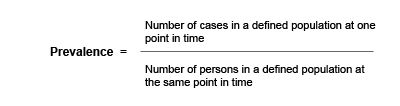 Prevalence  of disease among exposed 
 
 Prevalence  of disease among  non exposed
8/14/2023
34
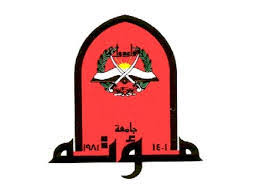 Prevalence  of disease among exposed
Prevalence  =  № of diseased person among exposed      X100
                     total exposed population at a given point in time
Prevalence  of disease among  non exposed
Prevalence= № of diseased among  non exposed           X100
                       total unexposed population at a given point in time
8/14/2023
35
Strengths and weaknesses of CSS
Strengths
Able to measure prevalence 
Multiple outcomes & exposures can be studied.
assessing the burden of disease 
in a specified population and 
in planning and allocating health resources
Weaknesses
Difficult to determine whether the outcome followed exposure in time or exposure resulted from the outcome.
Not suitable for studying  rare diseases or 
 diseases with a short duration...
Associations identified may be difficult to interpret.
Susceptible to bias due to 
low response and 
 misclassification
Thank you for attention
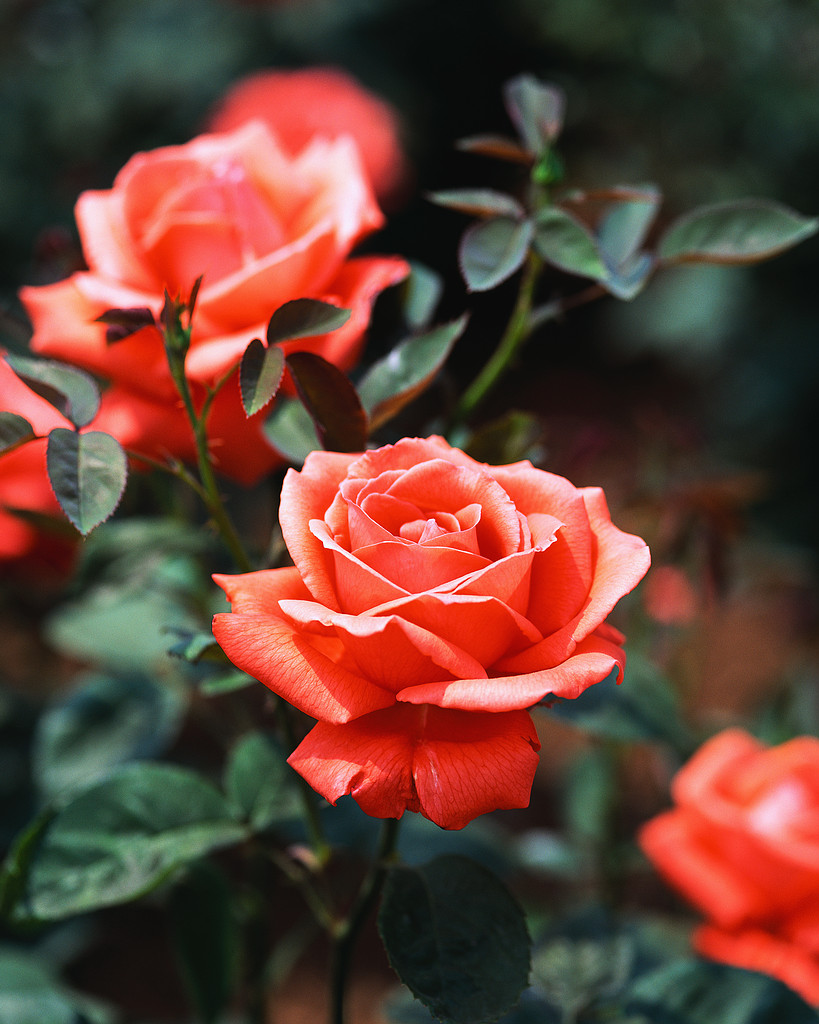 year  1ST   medical   students
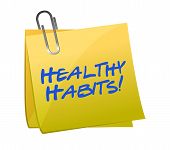 8/14/2023
37